Collected Species
Examining the Biodiversity of Plankton in a High Nutrient Load Coastal Bay System
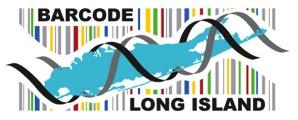 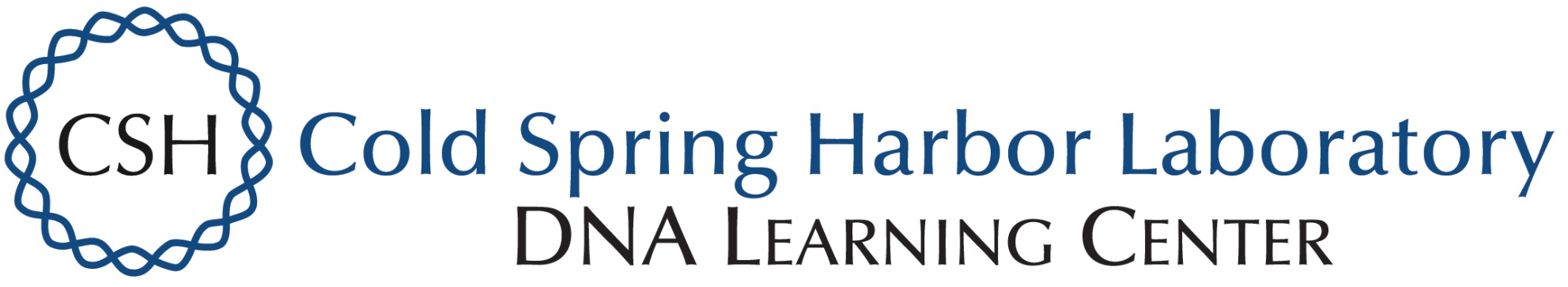 Alyscia Batista, Paige Carpenter, Aleisha Degillo, Dmytro Vremenko										                   Mr Onufrock 
						  					Long Beach Senior High School
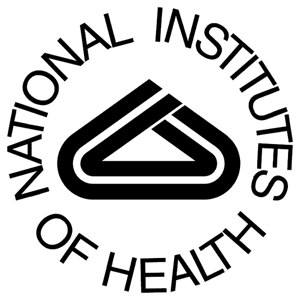 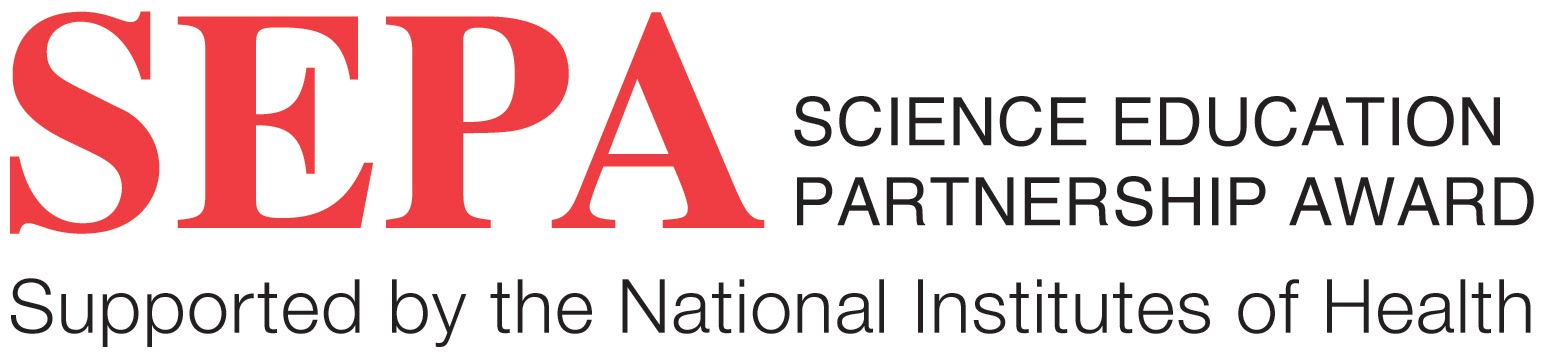 Abstract 
Plankton make up the base of the food pyramid in marine environments and directly supply energy for other organisms in the ecosystem. This investigation explores planktonic change over time and diversity (based on seasonal changes) in a bay that receives a high amount of treated sewage (this creates unique water quality characteristics). Microorganisms were collected weekly from Reynolds Channel using a fine mesh net. Phytoplankton and zooplankton were identified using identification guides. Zooplankton was separated and identified using DNA barcoding. After collecting all necessary data, it appeared that phytoplankton were abundant year round, but its population significantly increased as climate got warmer. Identified phytoplankton included Diatoms, Dinoflagellates, Silicoflagellates, and other Flagellated Phytoplankton. This investigation contributed to our overall knowledge on planktonic seasonal changes and diversity in a bay that day the receives a high amount of treated sewage and provides a baseline for future investigation and experimentation. 
Introduction
Ecosystems play an essential role in our community and though they are extremely complex, an imbalance in the population of certain organisms can have a devastating effect.
The high abundance and wide size distribution of plankton make them important in the marine food web.
Bay Park sewage emits gallons of sewage water within the Reynold’s Channel
High concentration of marine plants has caused a decrease in a multitude of plant species
What is the plankton diversity in Reynold's Channel, and how does it change based on seasonal pattern?
Materials & Methods 
-The 21 plankton samples were collected approximately three times a week between tidal cycles. The samples were collected for six months three times a week, in order to collect and identify the different species present at different climates. 
-A plankton identification key was used to assist in identifying the phytoplankton.
-When a sample can’t be identified, a barcoding protocol has been used to further identify its species.
-Analysis will be based on the effect that seasonal changes have on the planktonic diversity in a specific area and the varying amounts of each organism was determined throughout the year
Results
-Phytoplankton was abundant thoughout the study period, but its population significantly increased as climate got warmer.
- Identified phytoplankton included Diatoms, Dinoflagellates, Silicoflagellates, and other Flagellated plankton. 
-Zooplankton was only obtained during the months of February and March as oposed to October through January
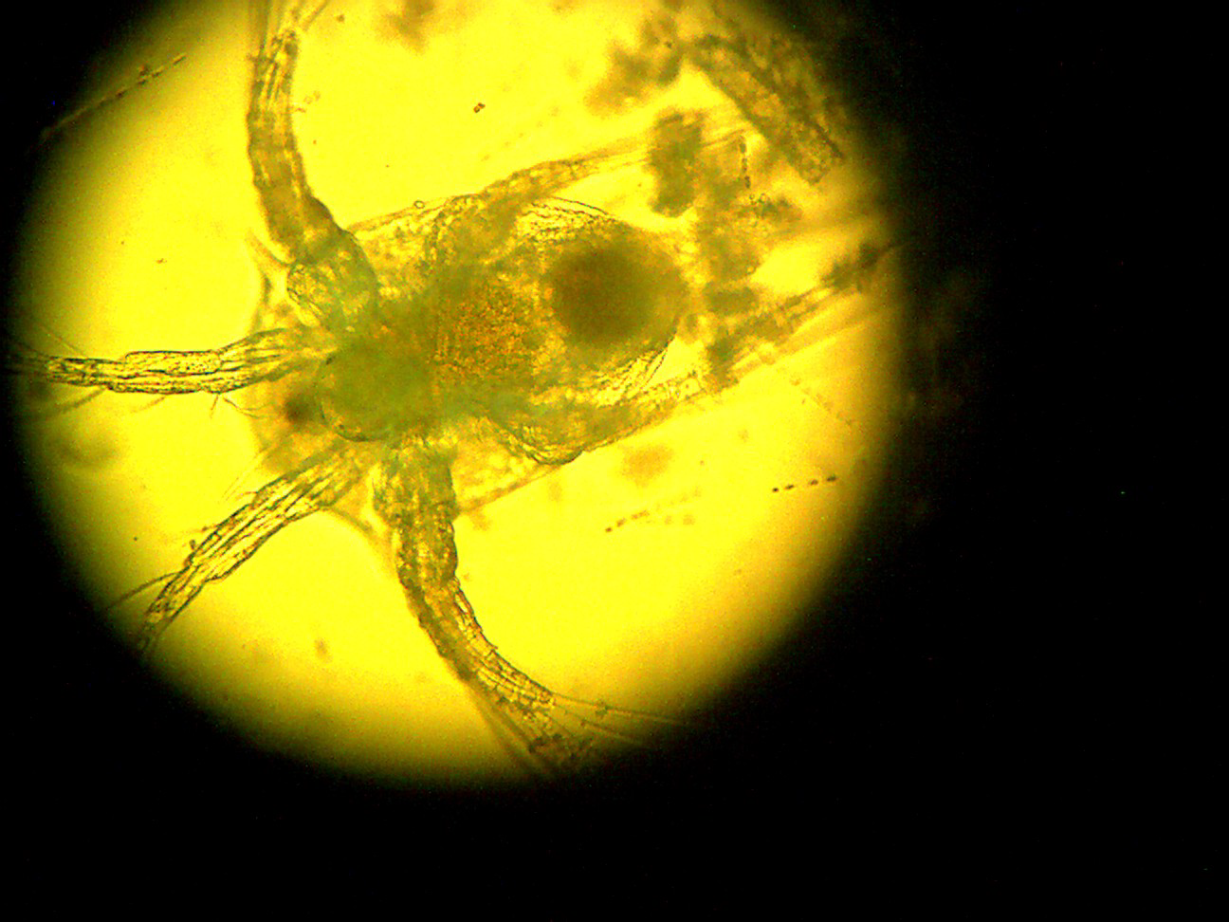 Cyclopoid nauplius
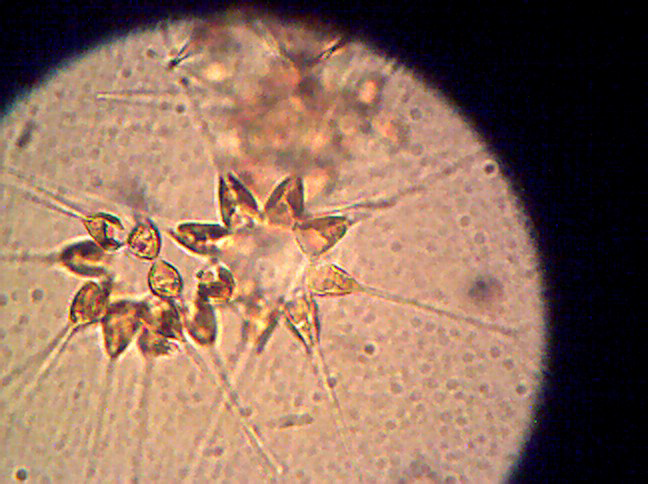 CNTTGTAAAACGNCGGCCAGTGGTCAACAAATCATAAAGATATTGGAACTTTATACTTAATTTTTGGGGCCCCTTGATCCGCCATAGTTGGAACTGCTCTTAGAATACTAATTCGTGCTGAACTAGGTCAGCCAGGAAGATTGATTGGTGACGATCAAATTTATAACGTTATTGTAACTGCTCATGCTTTTATTATAATTTTTTTTATAGTTATACCCATTATAATTGGTGGATTTGGAAATTGACTTTTACCACTGATTTTTTGGGCATCCTGATATAGCTTTCCCTCGACTTAATCATAGCTGTTTCCT--TAAGTTTTTGATTATTGCCACCGGCTTTAATACTTCTAATTAGAGGTTCATTAGTTGAAGCAGGGGCTGGAACGGGTTGGACTGTCTACCCCCCTCTTTCAAGAAATATTGCGCATTCTGGAGCCTCTGTAGATCTTTCGATTTTTTCTCTCCATTTTGTAAAACGACGGCCAGTTTTAGGGTCAACAAATCATAAAGATATTGGAACTATTATACTTAATTTTTGGGGCTTGAT-ACGCAATAGTTGGAACTGCTCT-TGTCTAGAATACTAATTCGTGCTGAACTAGGTCAGCCAGGAAGATTGATTGGTGACGATCAAATTTATAACGTTATTGTAACTGCTCATGCTTTTATTATAAATTCTTCAACGNNGACCCANCAGNNGGAAGTAGACCATATTCTATACCA
Discussion 
- This investigation contributed to our understanding of plankton population 
- provides a baseline for future investigation and experimentation.
- We were intuiged to find a barnicle Cyclopoid nauplius in its early stages of development
- Microscopic plankton were difficult to manipulte because they contain a small amount of DNA
- Collecting more samples during different seasonal changes and over a longer period of time would help us better understand seasonal change
- In the future we would like to compare our results with other bays across Long Island
References                             http://www.beachapedia.org/State_of_the_Beach/State_Reports/CA/Water_Quality-Rapid Plankton Decline Puts The Ocean’s Food Web In Peril. (2013, November 26).         Retrieved November 12, 2015, from  http://thinkprogress.org/climate/2013/11/26/2999611/plankton-ocean-food-web/-  Rasconi, S., Gall, A., Winter, K., & Kainz, M. (2015, October 13). Increasing Water Temperature Triggers Dominance of Small Freshwater Plankton. Retrieved November 4, 2015.Acknowledgements
-Cody Onufrock
-Karen Bloom
-Daniel Lerner